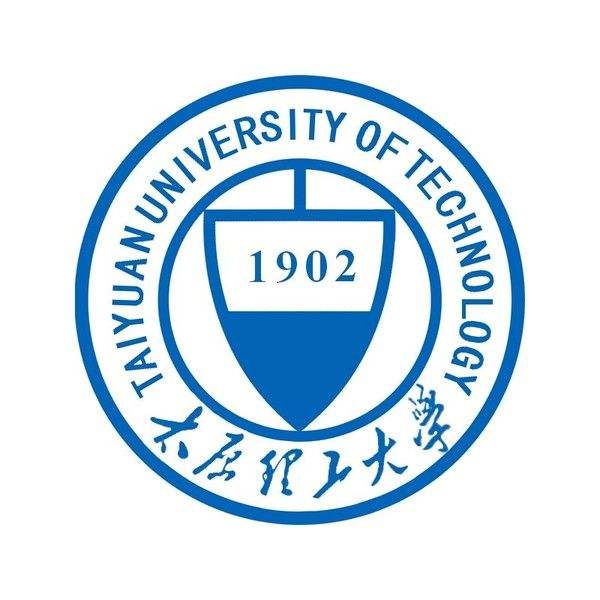 基于深度神经网络的非参数PSF模型构建Construction of non-parametric PSF model based on deep neural network
汇报人 吴学波 
						    导师 贾鹏
							太原理工大学
大气湍流造成图像退化：
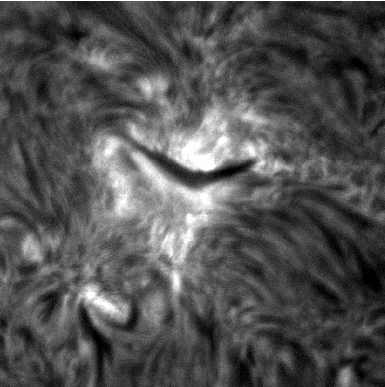 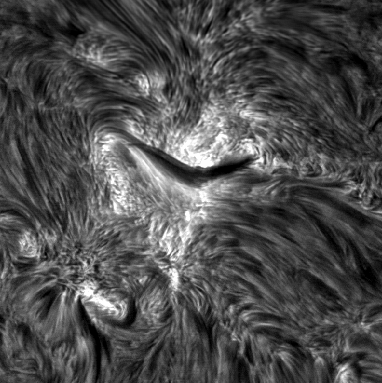 H-alpha 退化图像
H-alpha 清晰图像
退化过程：
参数模型
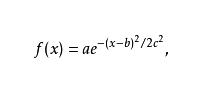 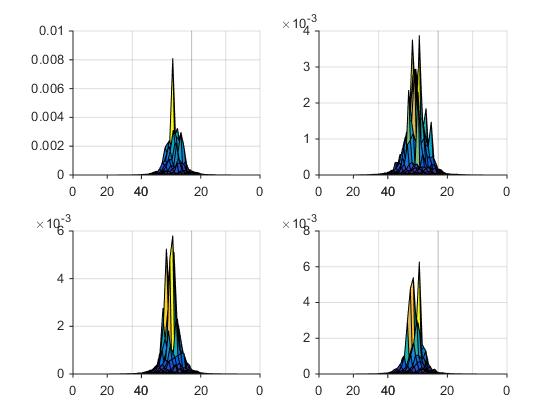 （1）高斯模型
（2）Moffat
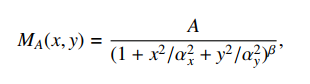 模拟短曝光PSF
损失：
NETWORK
模糊
清晰
网络复原：
损失：
NETWORK
清晰
模糊
网络退化：
循环结构
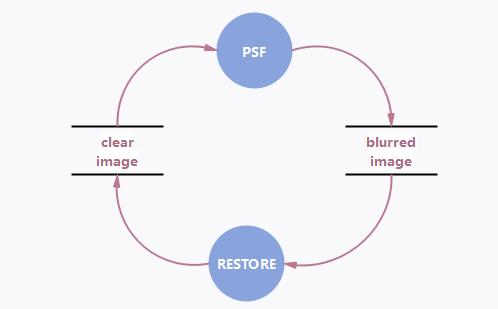 Cycle-CNN
整体损失函数：
网络结构
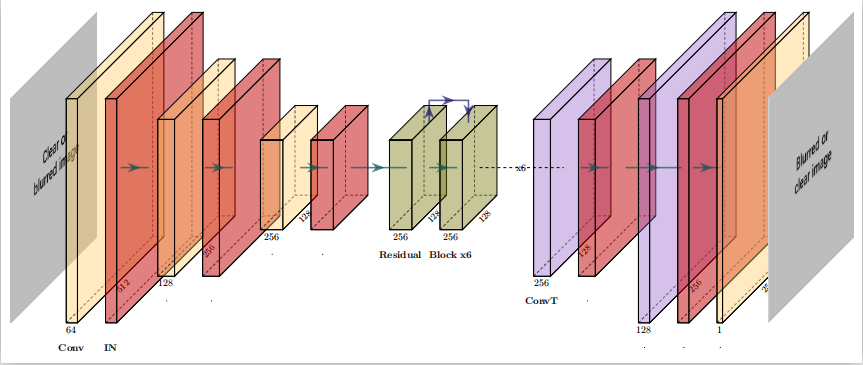 （1）卷积层
（2）残差网络层
（3）反卷积层
网络训练
模拟生成短曝光psf
为了实现非参数psf模型构建，我们需要尽可能真实的模拟出短曝光观测活动的退化过程
清晰数据：NVST  H-alpha 和 Tio
一种波段用来训练，另一种用来
测试
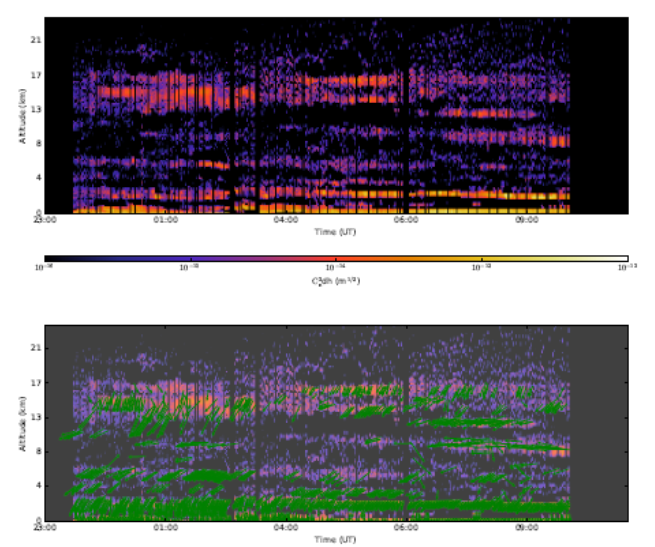 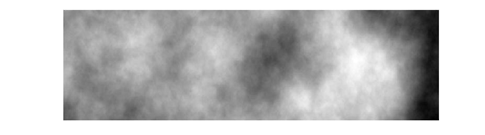 大气湍流
湍流廓线
复原网络
清晰
模糊
复原
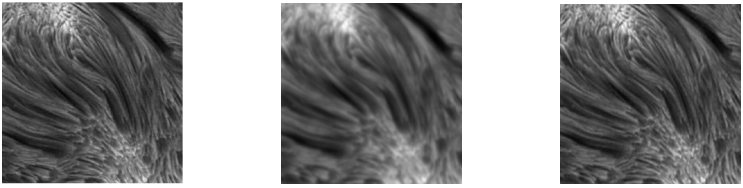 RESTORE
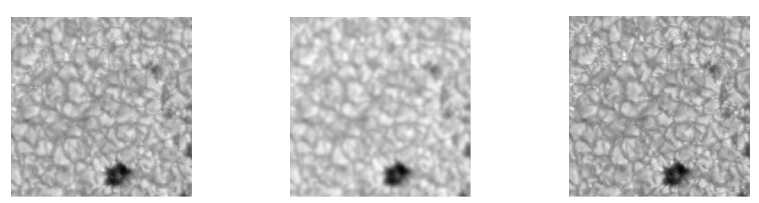 退化网络
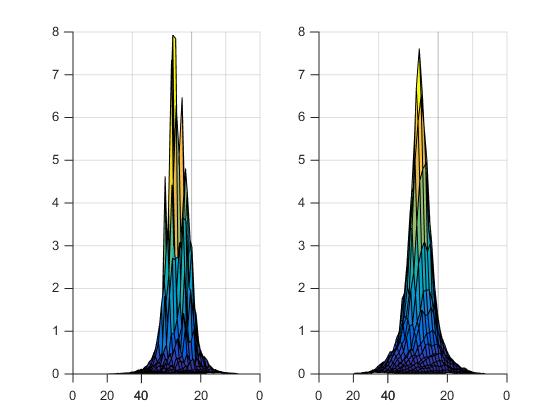 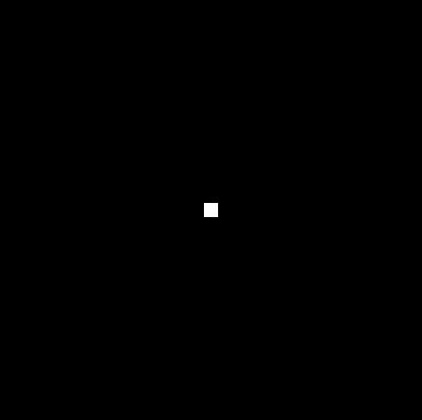 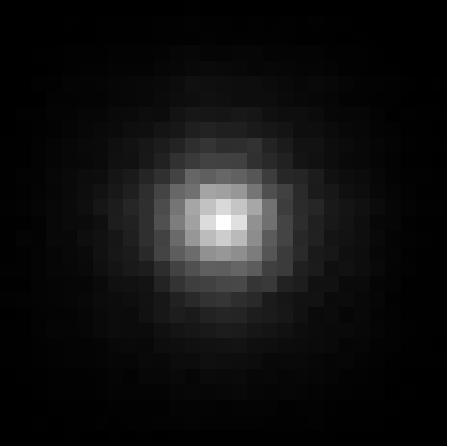 PSF
二维脉冲图像
MEANPSF
短曝光PSF和MEANPSF
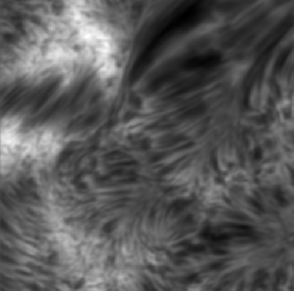 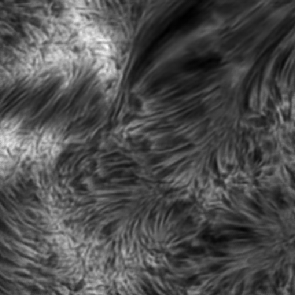 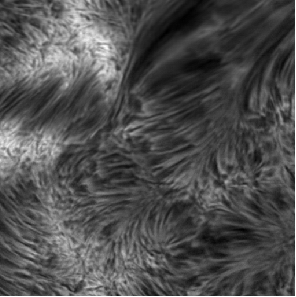 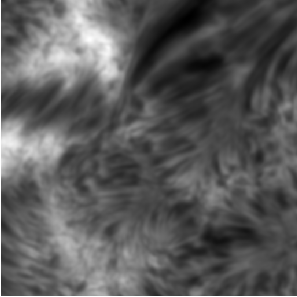 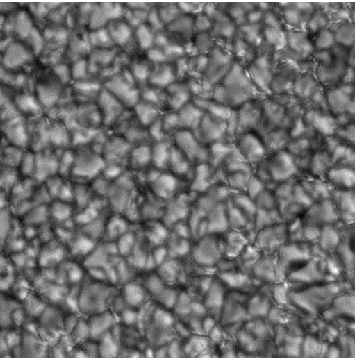 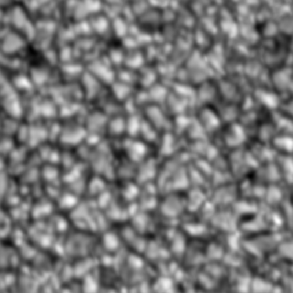 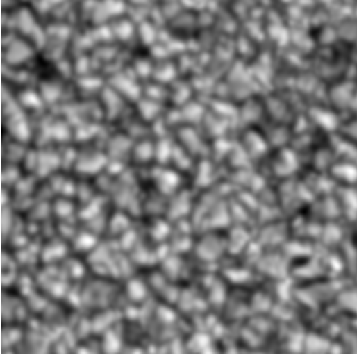 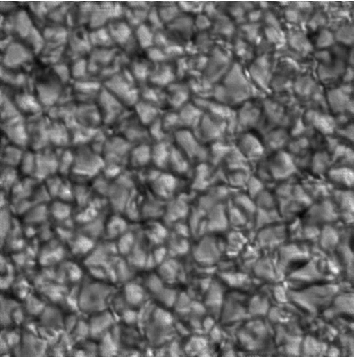 模拟PSF退化
MEANPSF退化
MEANPSF退化复原
清晰
大气湍流阔线差异的比较
（1）不同D/r0
（2）同一D/r0下，不同大气层数
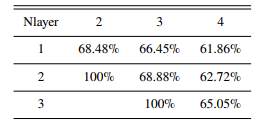 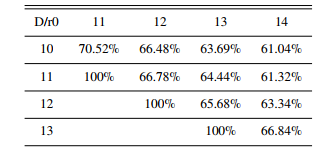 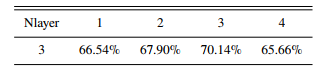 结论：
（1）MEANPSF之间的PSNR随D/r0差异增大而减小
（2）同一D/r0下，MEANPSF之间的PSNR随大气层数差异增大而减小
感谢 ：
云南天文台 抚仙湖太阳观测站   向永源老师  刘辉老师
   季凯帆老师 刘忠老师
 英国杜伦大学 James 副教授   Alastair副教授
谢谢大家